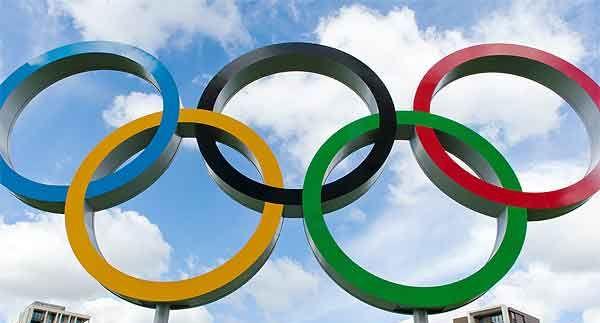 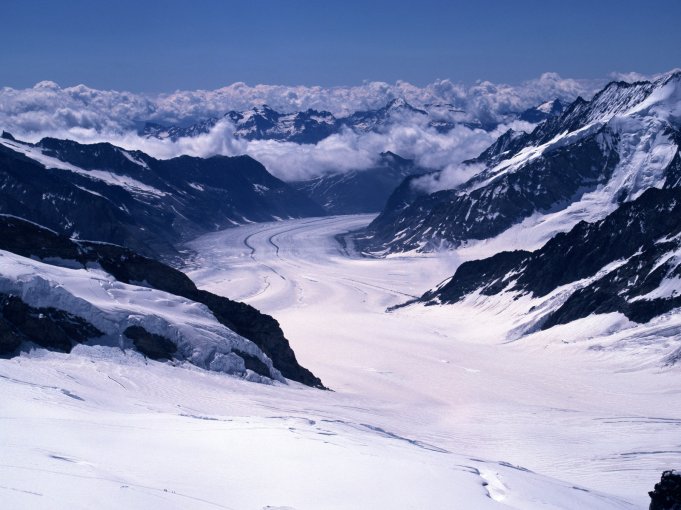 ОЛИМПИЙСКИЕ ИГРЫ«Быстрее, выше, сильнее»
Куранова Галина Афанасьевна
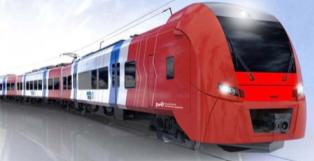 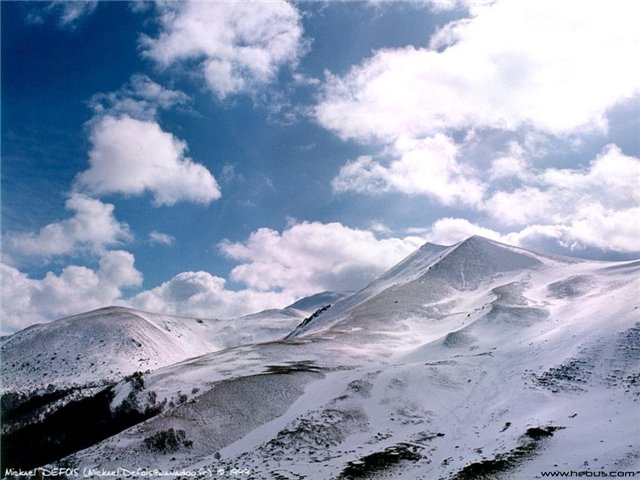 Возникновение Олимпийских игр
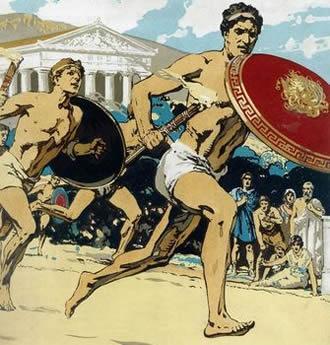 В 776 году до н.э.  Олимпийский праздник получил общегреческое  признание. Этот год явился первой летописной страницей Олимпийских игр.
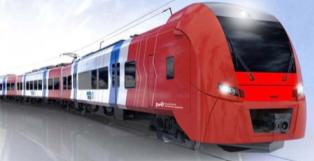 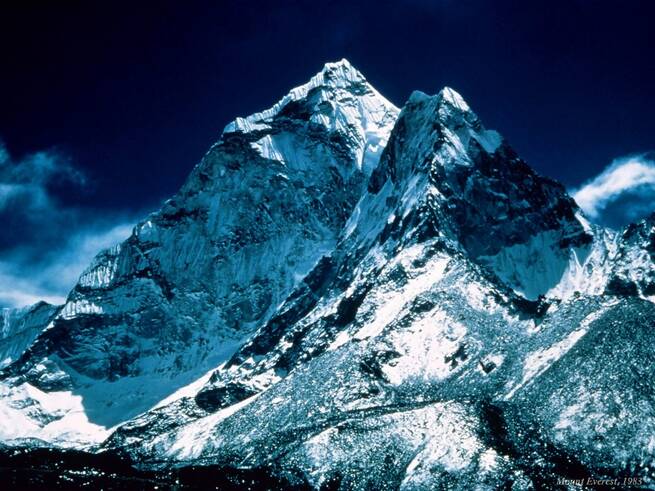 Интересные факты о древних Олимпийских играх
Атлеты-олимпийцы соревновались обнаженными 
Повар - первый чемпион олимпийских игр 
Вместо медалей - оливковая ветвь
Бег был единственным видом соревнований
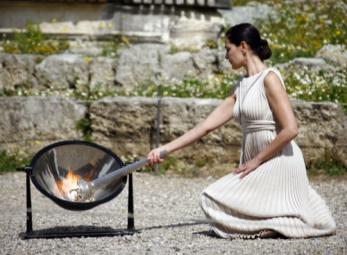 Символ Олимпийских игр
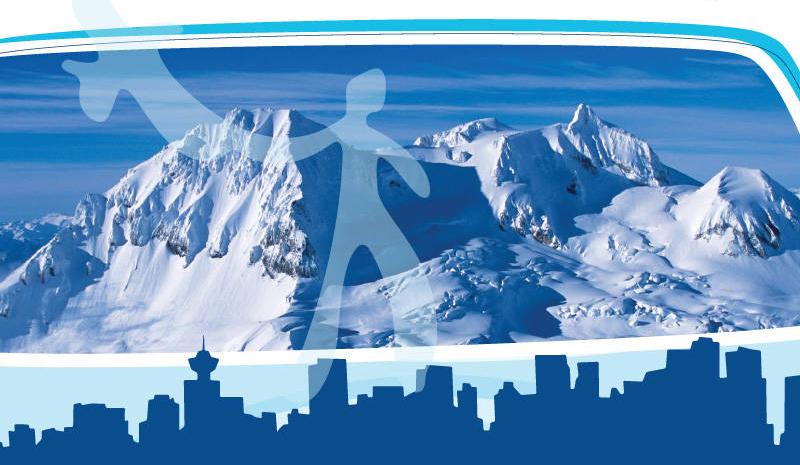 пять скреплённых колец, символизирующих                                       объединение пяти                                                       частей света                                                                               в олимпийском                                                      движении
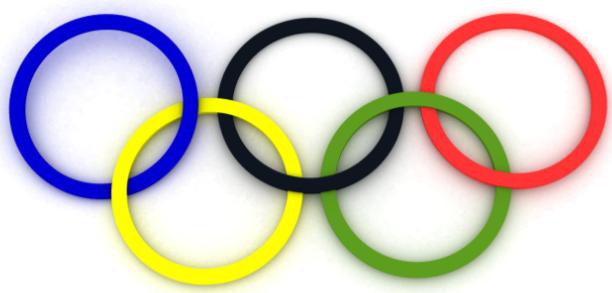 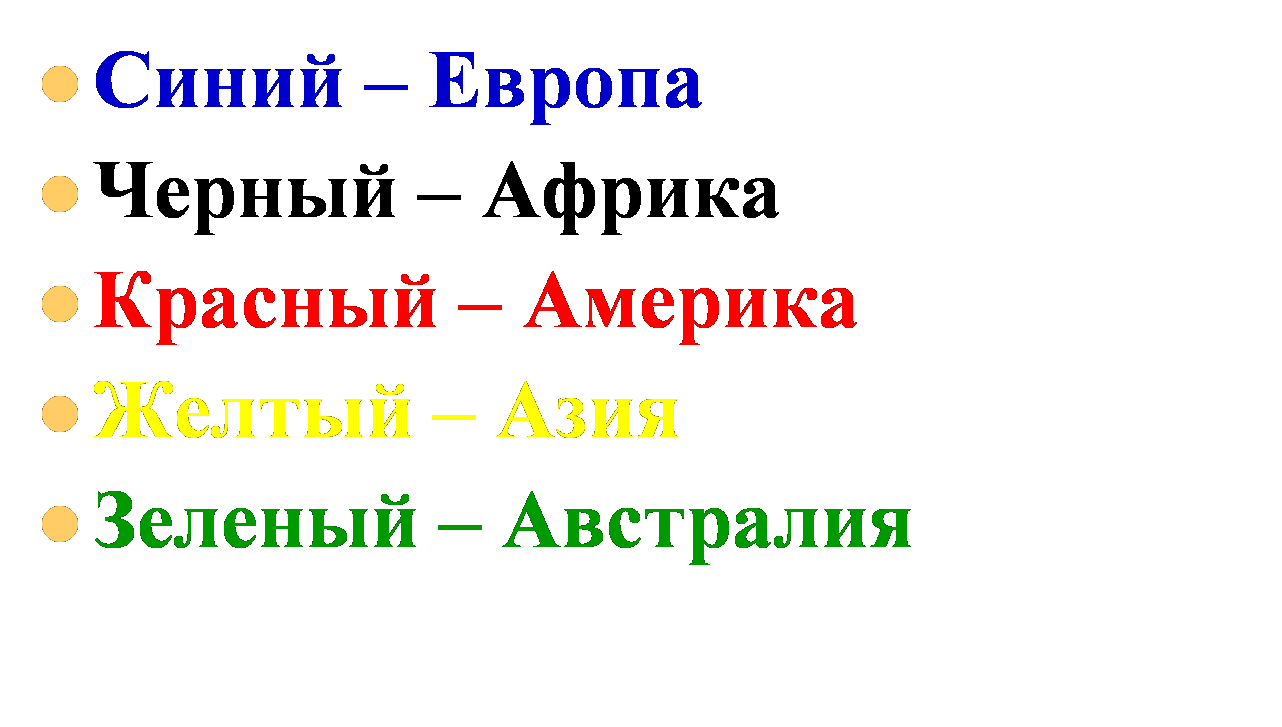 Девиз Олимпийских игр
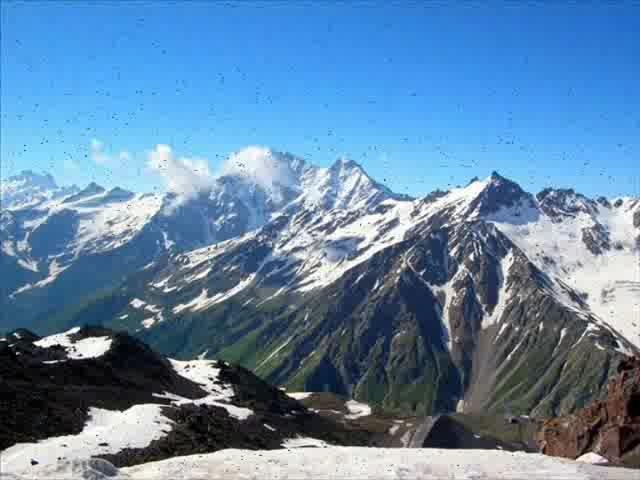 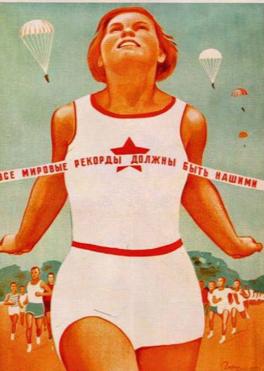 "Быстрее, выше, сильнее"
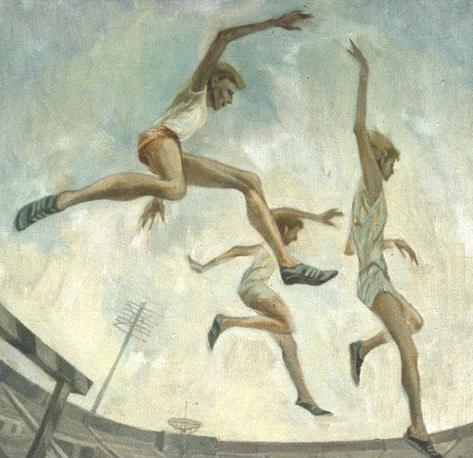 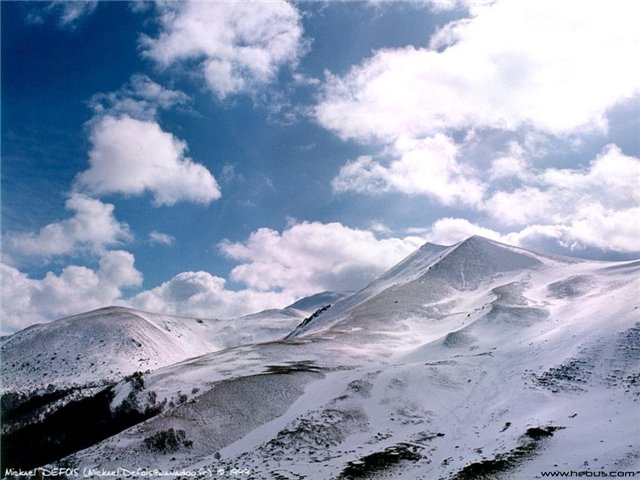 Флаг Олимпийских игр
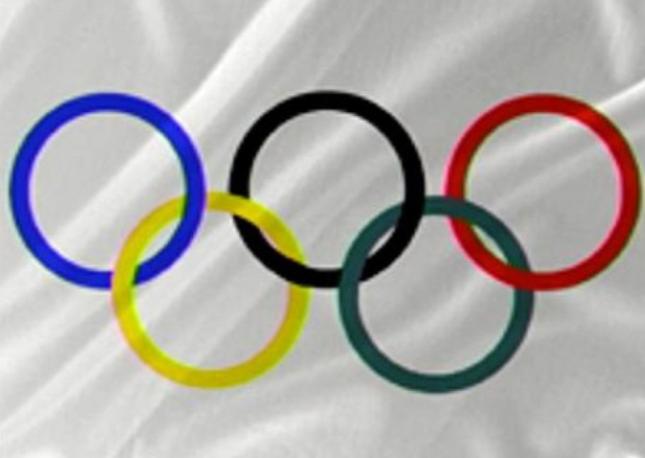 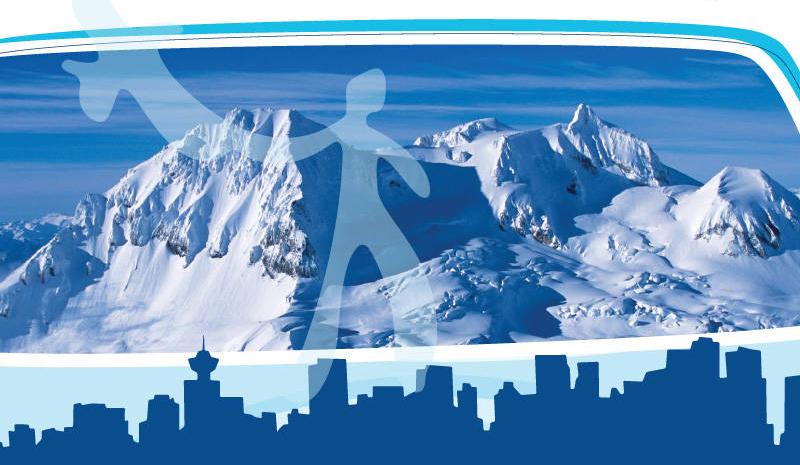 Олимпийские талисманы
миссия олимпийского талисмана —          	отразить дух страны-хозяйки                          	игр, принести удачу спортсменам и 			накалить 					праздничную атмосферу
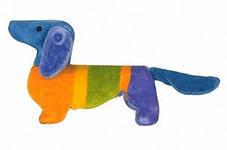 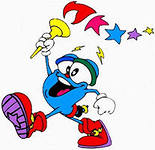 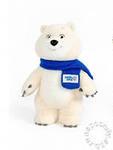 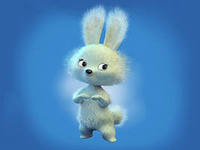 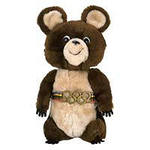 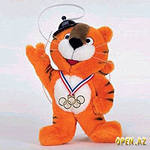 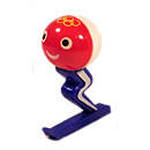 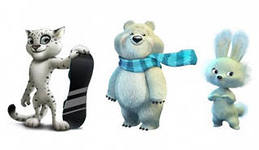 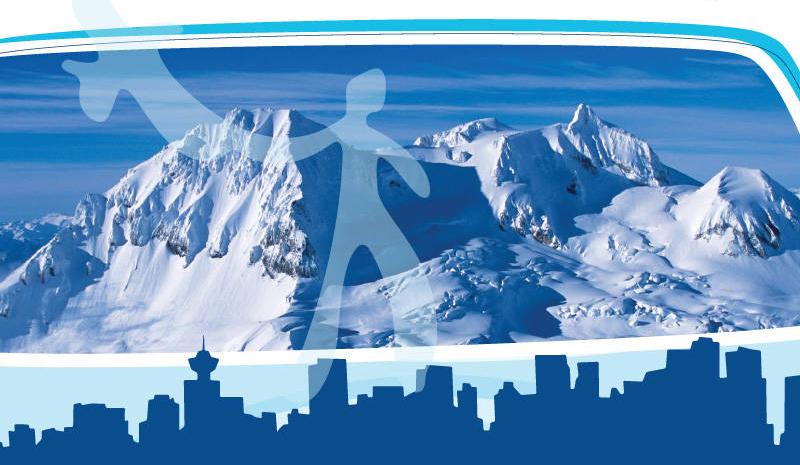 Олимпийские игры в Москве
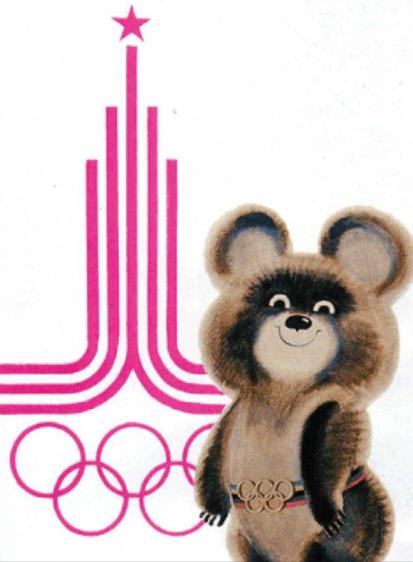 Это были первые в                                 истории Олимпийские игры                                    на территории Восточной                                    Европы
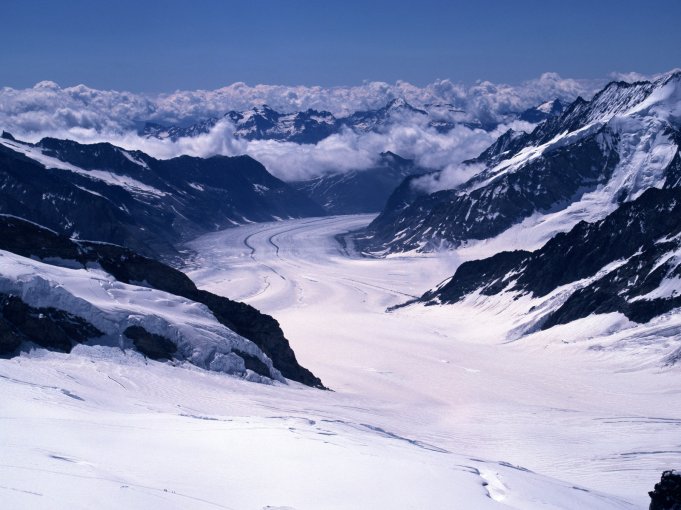 Олимпийские  достижения
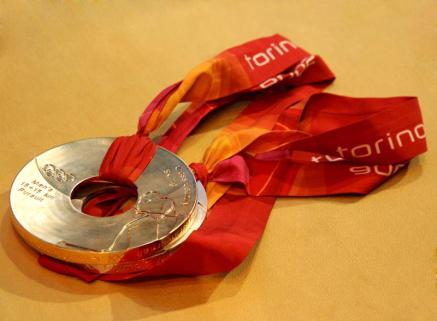 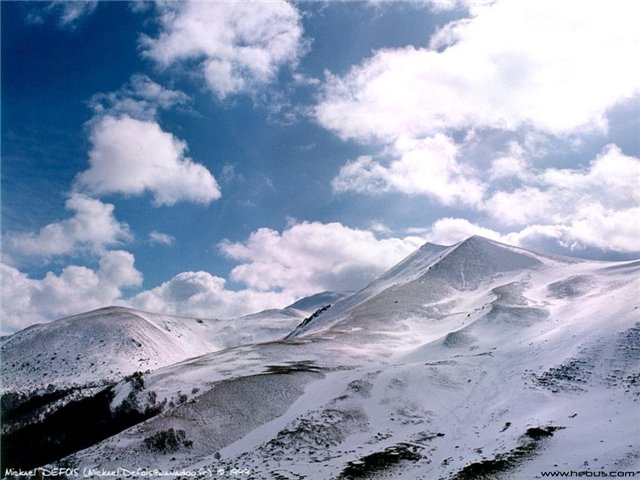 Олимпиада 2014 года
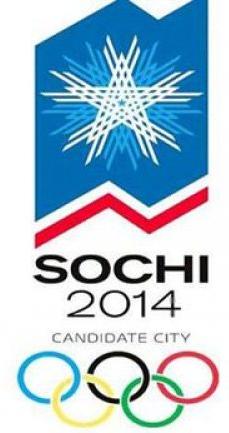 Заявки на проведение                                  олимпиады подавали шесть городов : Зальцбург (Австрия), София (Болгария), Хака (Испания), Бакуриани (Грузия), Пьен-Чонг (Корея), Алма-Ата (Казахстан), Сочи.
Сочи – олимпийская  столица
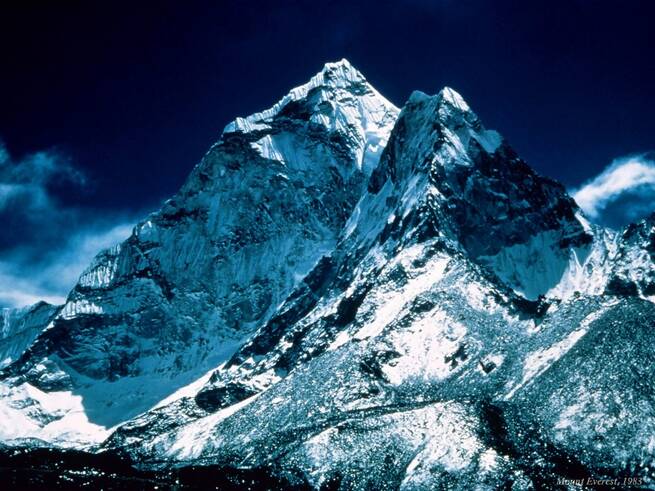 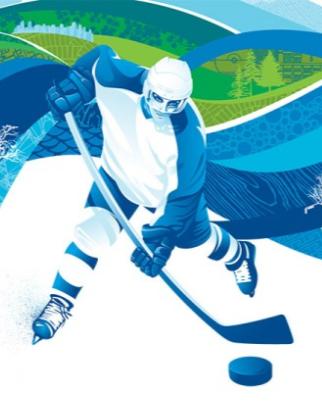 Россия – это страна, где зимние виды спорта являются национальными. 
	Россия, как страна, давшая миру 600 олимпийских чемпионов, заслуживает принять зимнюю олимпиаду!
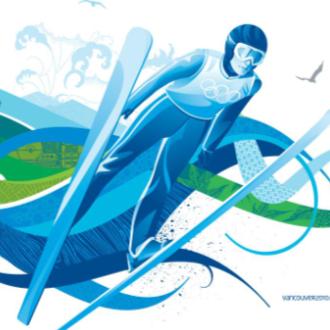 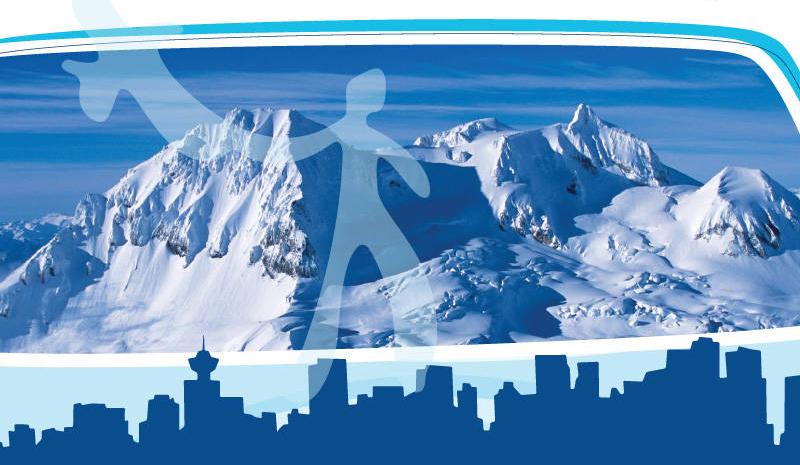 Талисманы игр Сочи – 2014
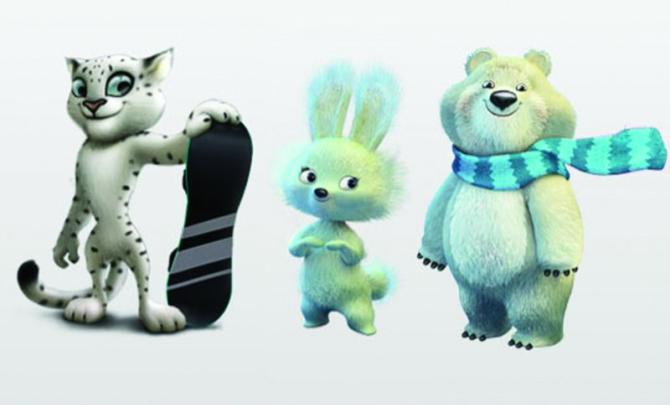 Белый Мишка
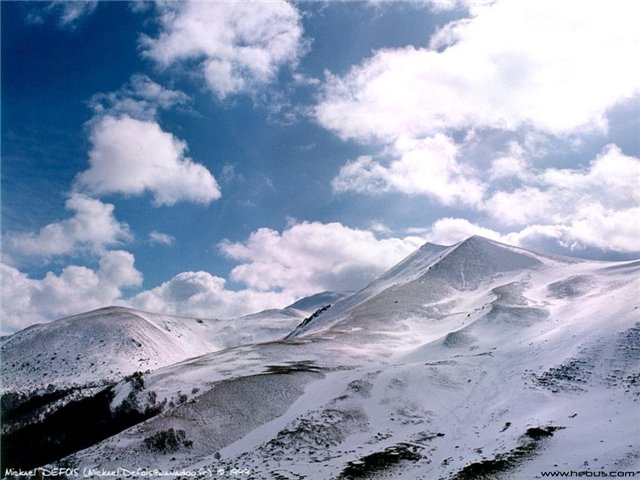 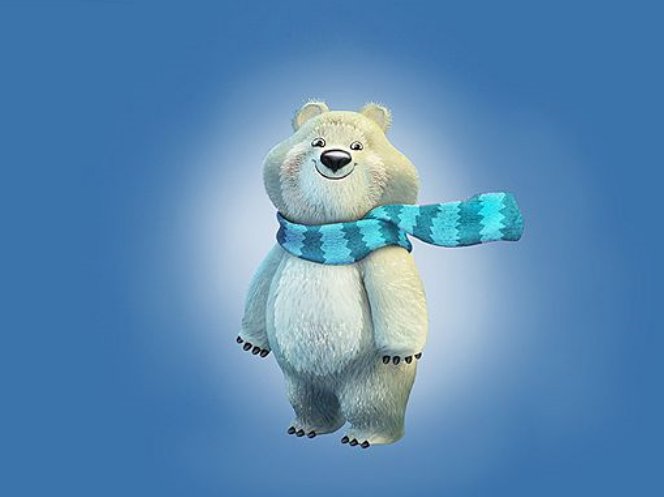 .
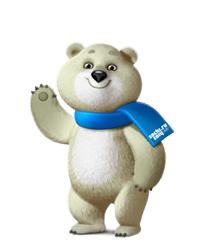 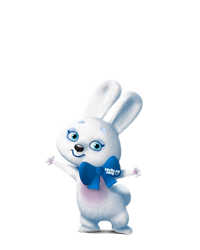 Зайка
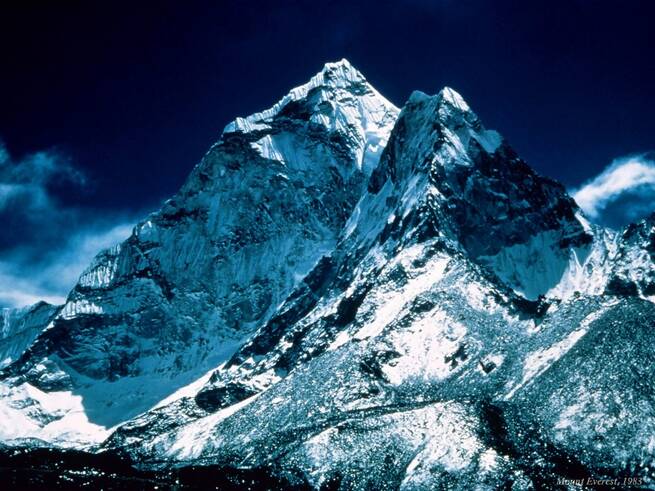 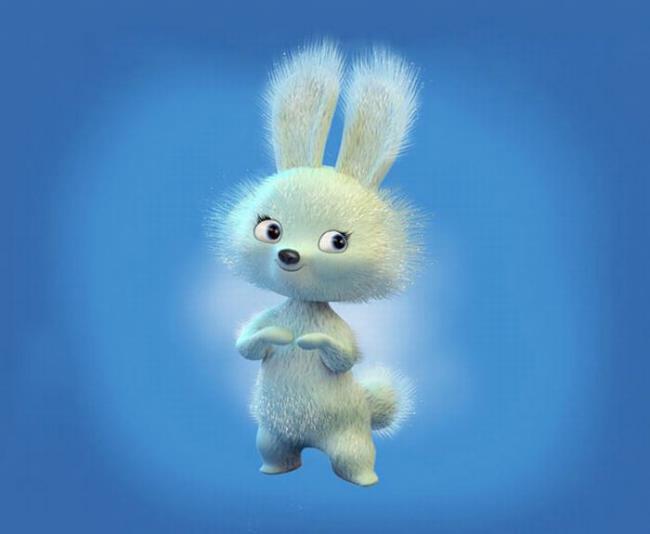 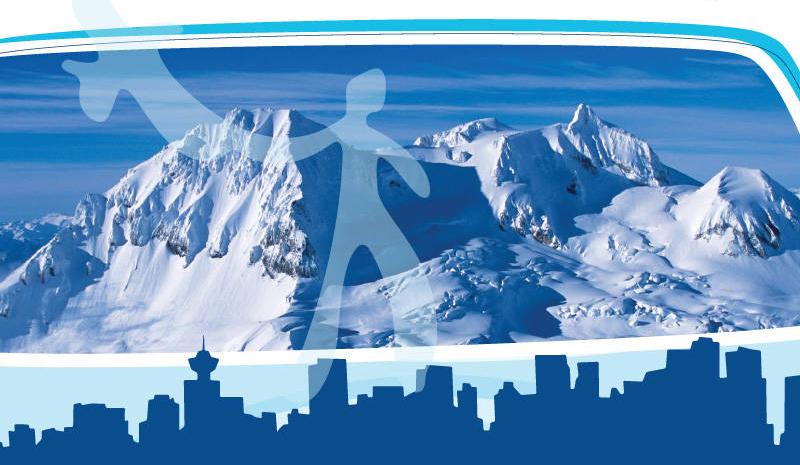 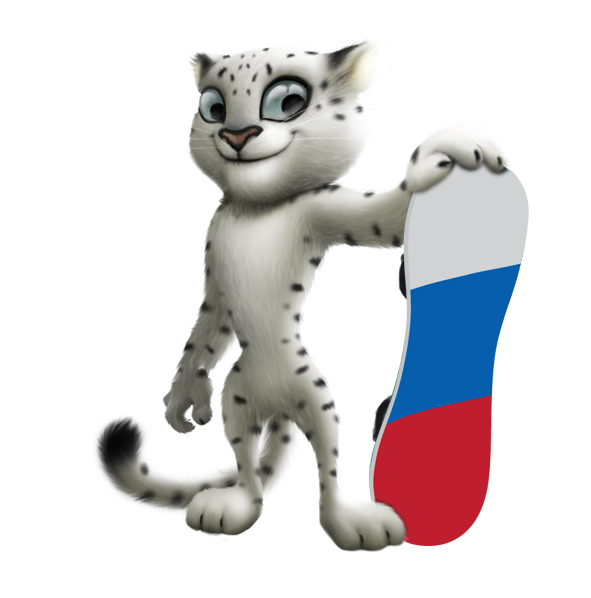 Альпинист Леопард
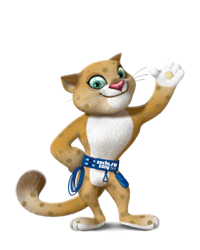 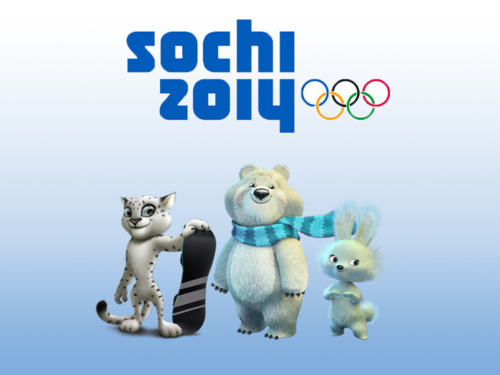 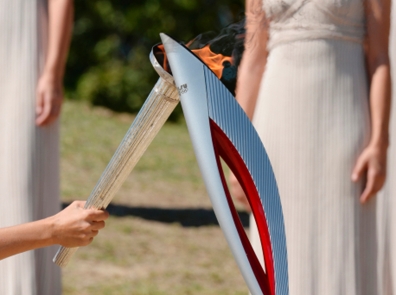 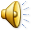